Lab 13 – Final User Study
Group 9
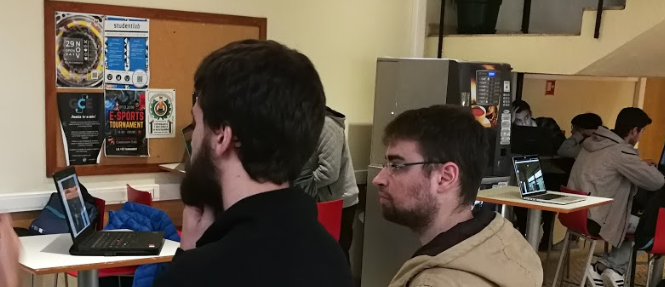 Computers
Our prototype
Prototype of mobile app
select a ticket
upload your face
pay
use for validation
2 computers with cameras plus validator (as a separate single computer)
(also validator)
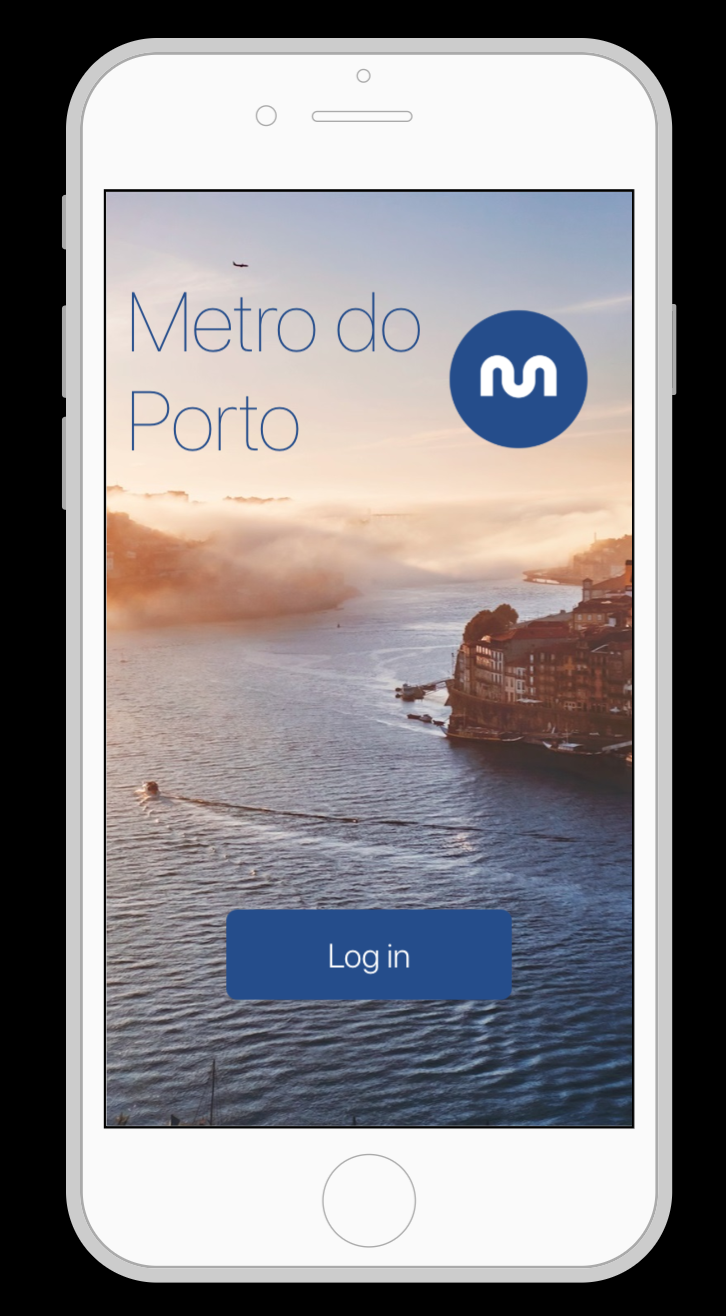 App
Prototype
New design!
Used methods
[Speaker Notes: describe (and justify) what methods were used:]
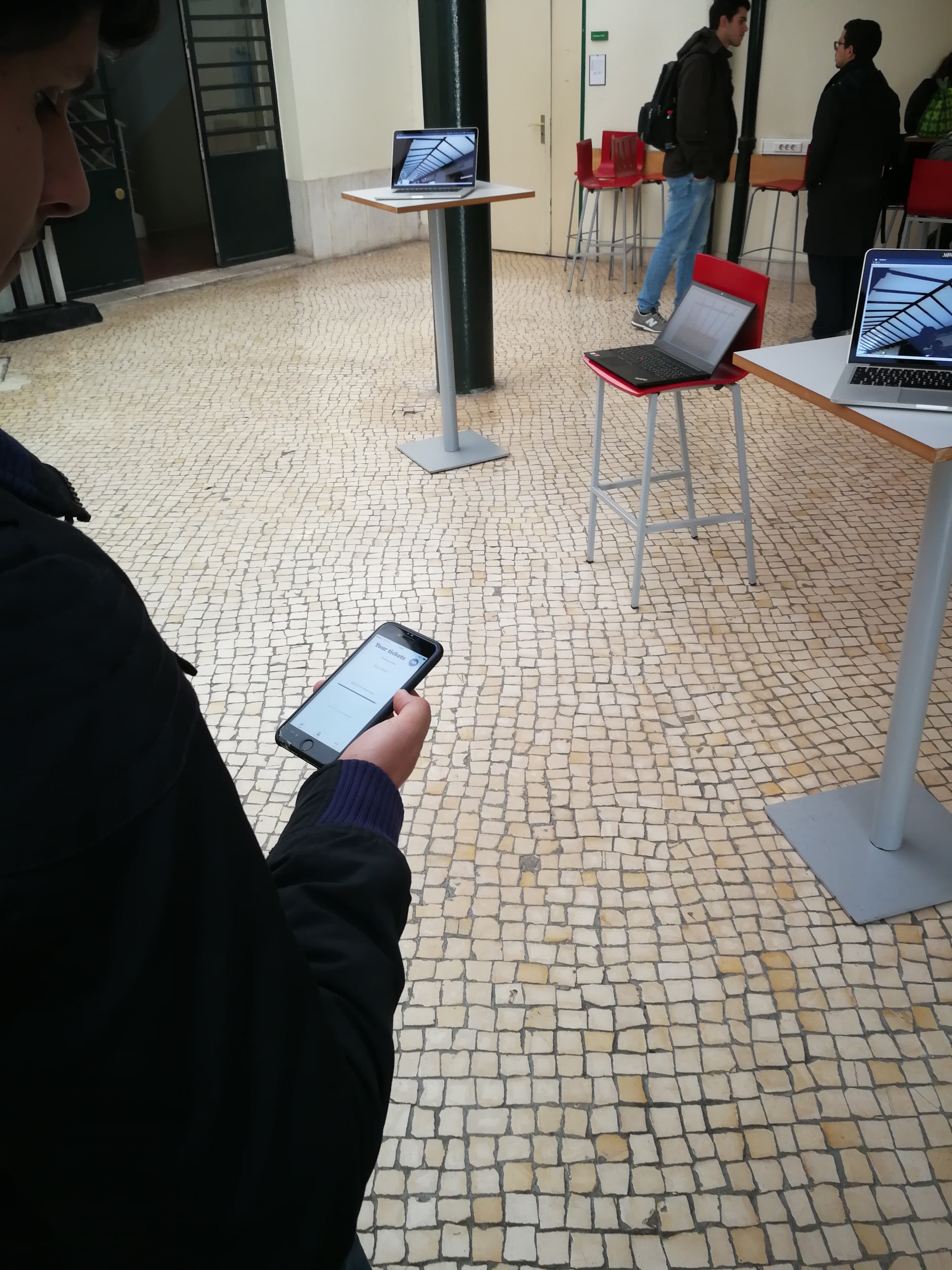 Explaining the basics of the system
no barriers
display of the validation status 
validator
mobile app
Describing  the tasks to perform
Performing tasks
Evaluating results and gathering outcome
Tasks
Go through the station into the train: 
You need to buy a single ticket and validate it
You need to buy monthly ticket
You don't have any ticket
Go slowly and observe environment
Tasks Performance
User
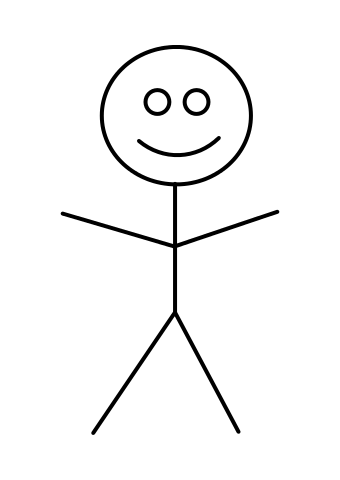 Face recon 2
Face recon 1
Validator
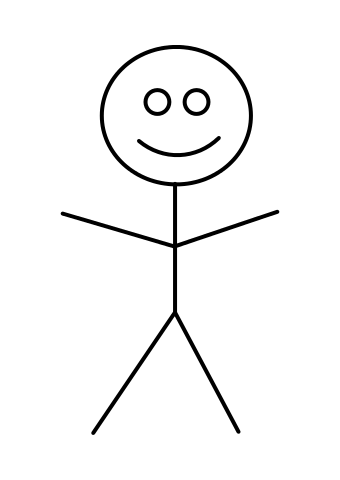 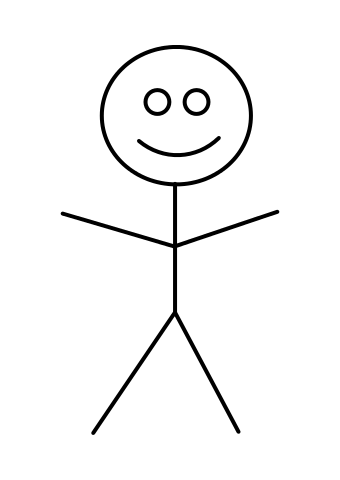 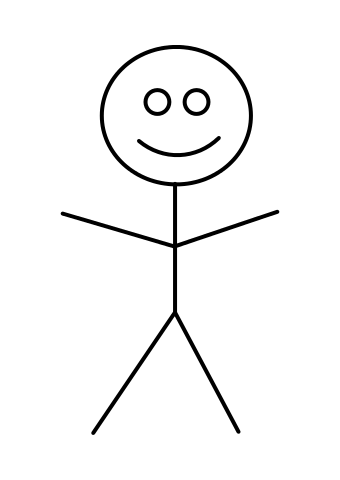 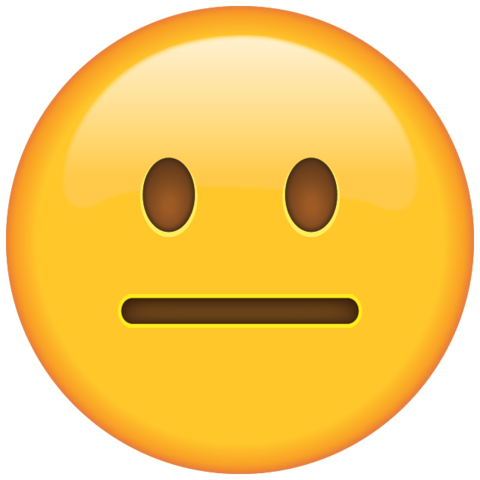 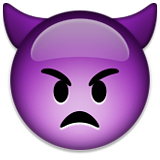 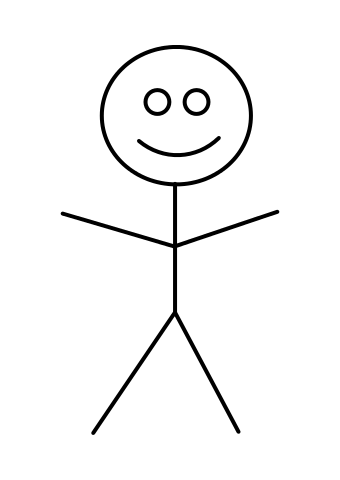 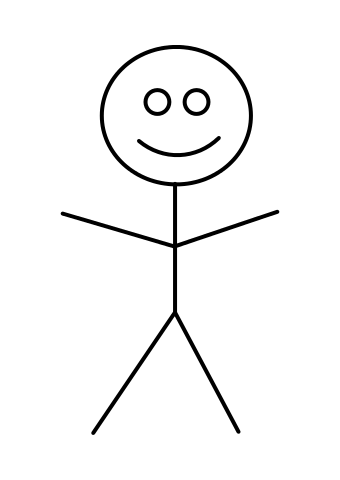 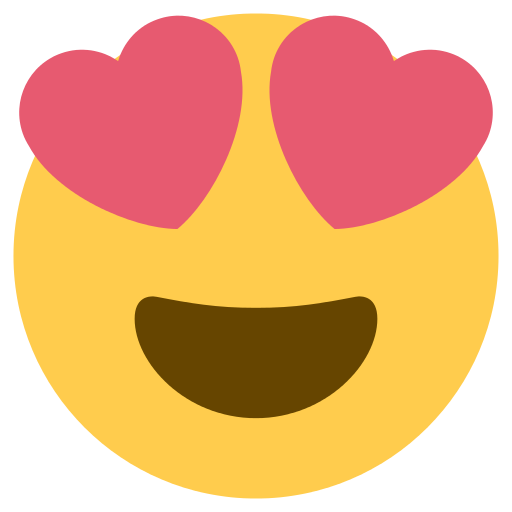 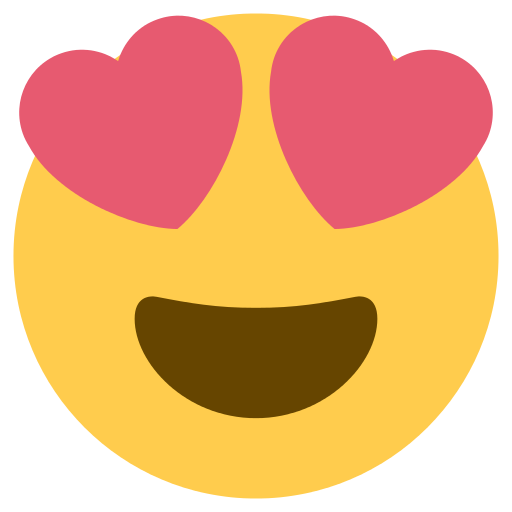 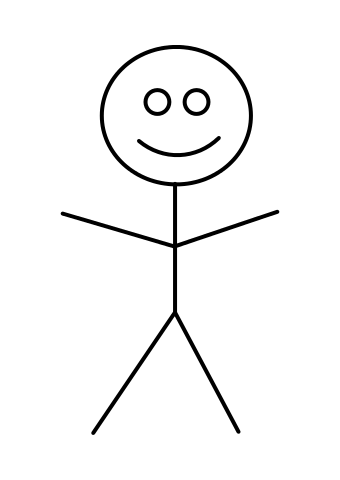 Crowd
Tester is passing by cameras and validator.


Then is asked about:
his feelings about system (including mobile app)
if emojis are clear. 


To collect more data we were counting time that user needed to buy and validate ticket.
Tester as observer
One of our team member doing scenarios and random people are observing. 


Just a simple explanation - it is a system of validation in metro of porto. 


In the end questions about:
emoji states,
what exactly team member was doing,
if it’s clear enough about little bit of more explanation (e.g. infobox).
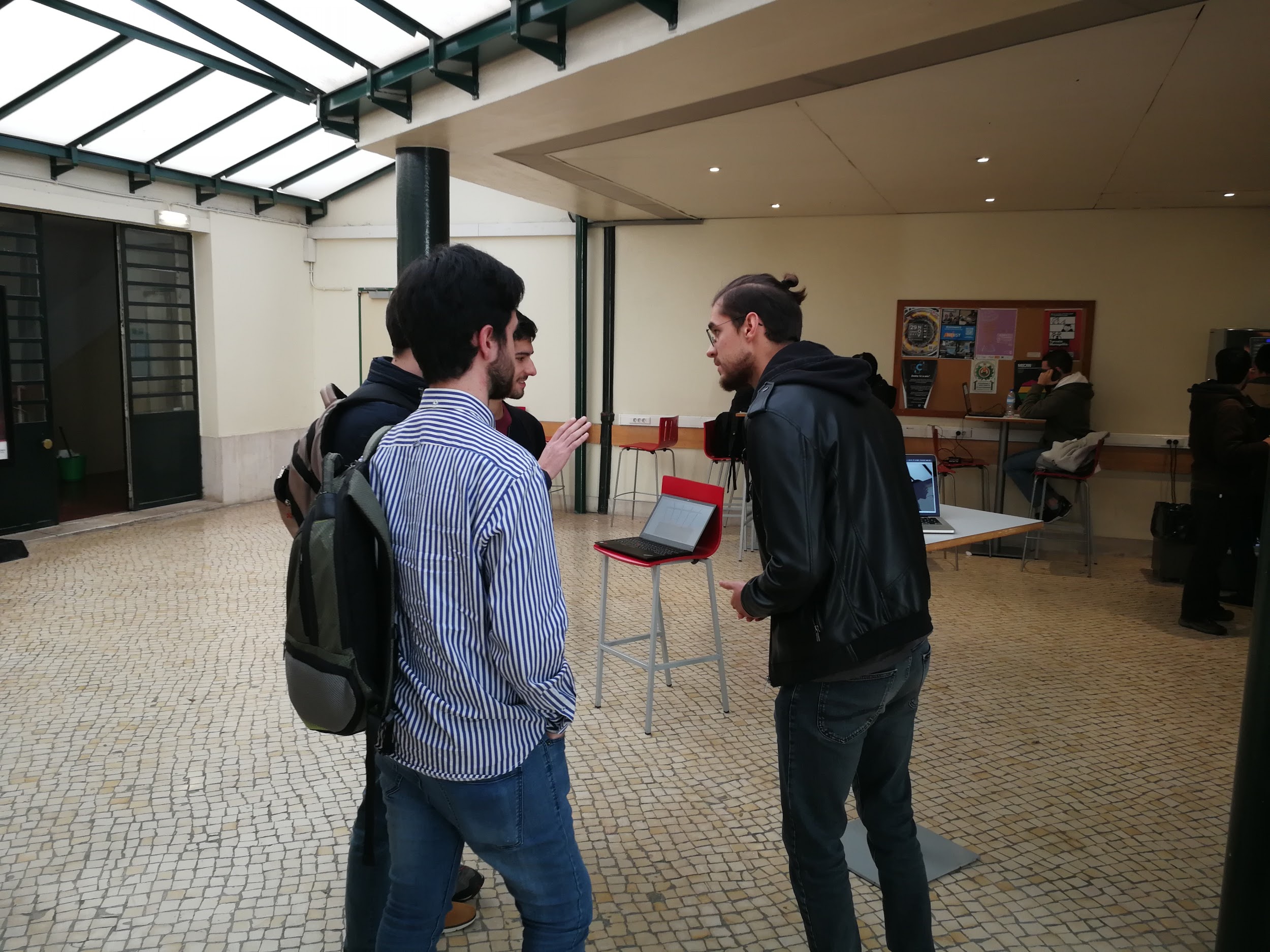 Tester as observer
Collecting results
Quantitative results:
time to perform tasks
satisfaction
Qualitative results 
observations
participants’ opinions
Analysis of results
26 random people
22 students
3 workers
1 older person
28 sec.
time on average to buy and validate the ticket
[Speaker Notes: Based on 10 users]
73%
of users understand system without ANY explanation
[Speaker Notes: 22/26]
96%
of users understand system with just a simple info box
[Speaker Notes: 25/26]
Info box
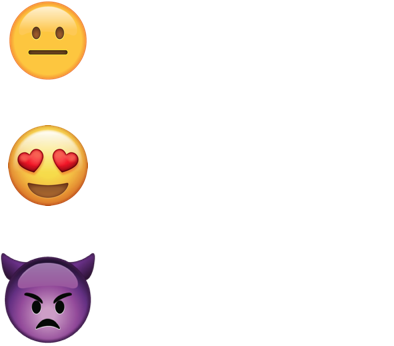 Neutral state
Validated
NOT validated
Further improvements
Further improvements
crowd detections systems to detect people hiding their faces,
use better quality camera to detect faces.
more functionalities in the mobile app,
use better and bigger displays.
Questions?